IEEE International Conference on Augmented Reality, Intelligent Systems and Industrial Automation 
(ARIIA-2024)
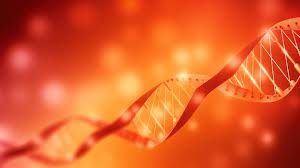 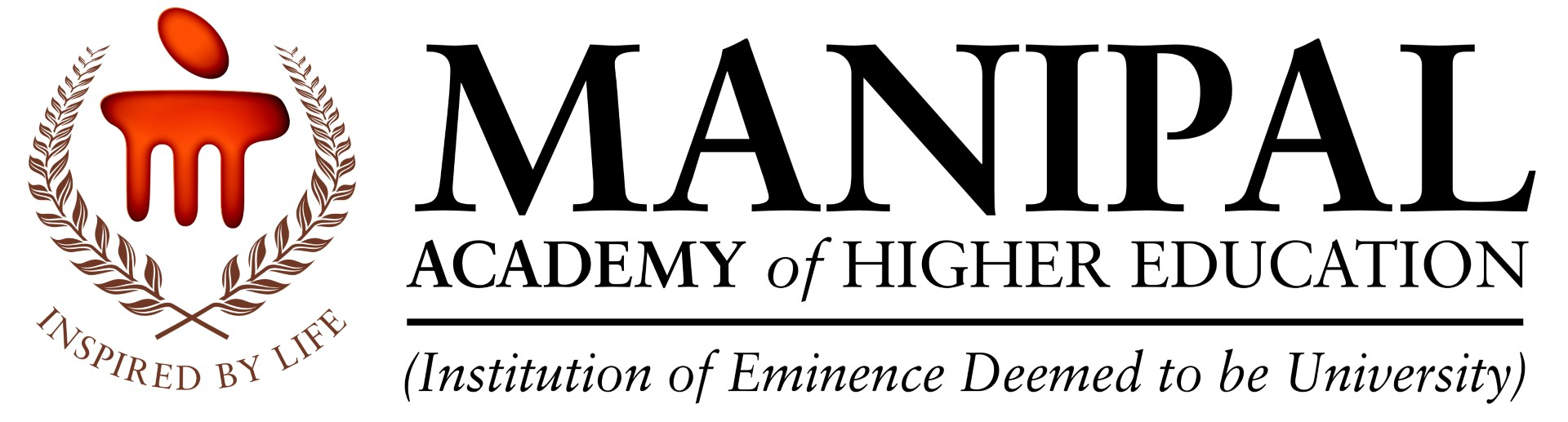 AI in the Cloud - Tomorrow's Digital DNA: Transforming the Now
Presented by Hrushikesh Deshmukh
Date: Dec 29, 2024
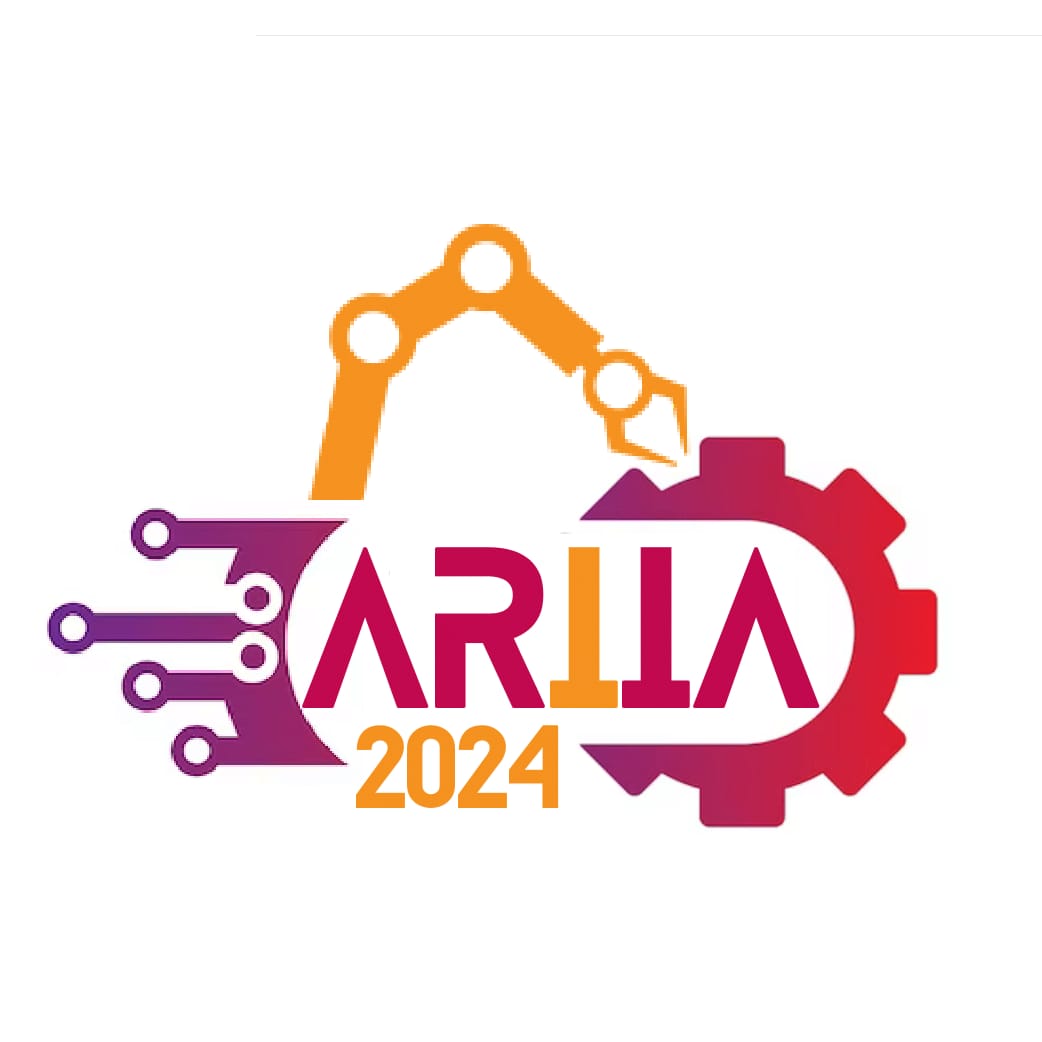 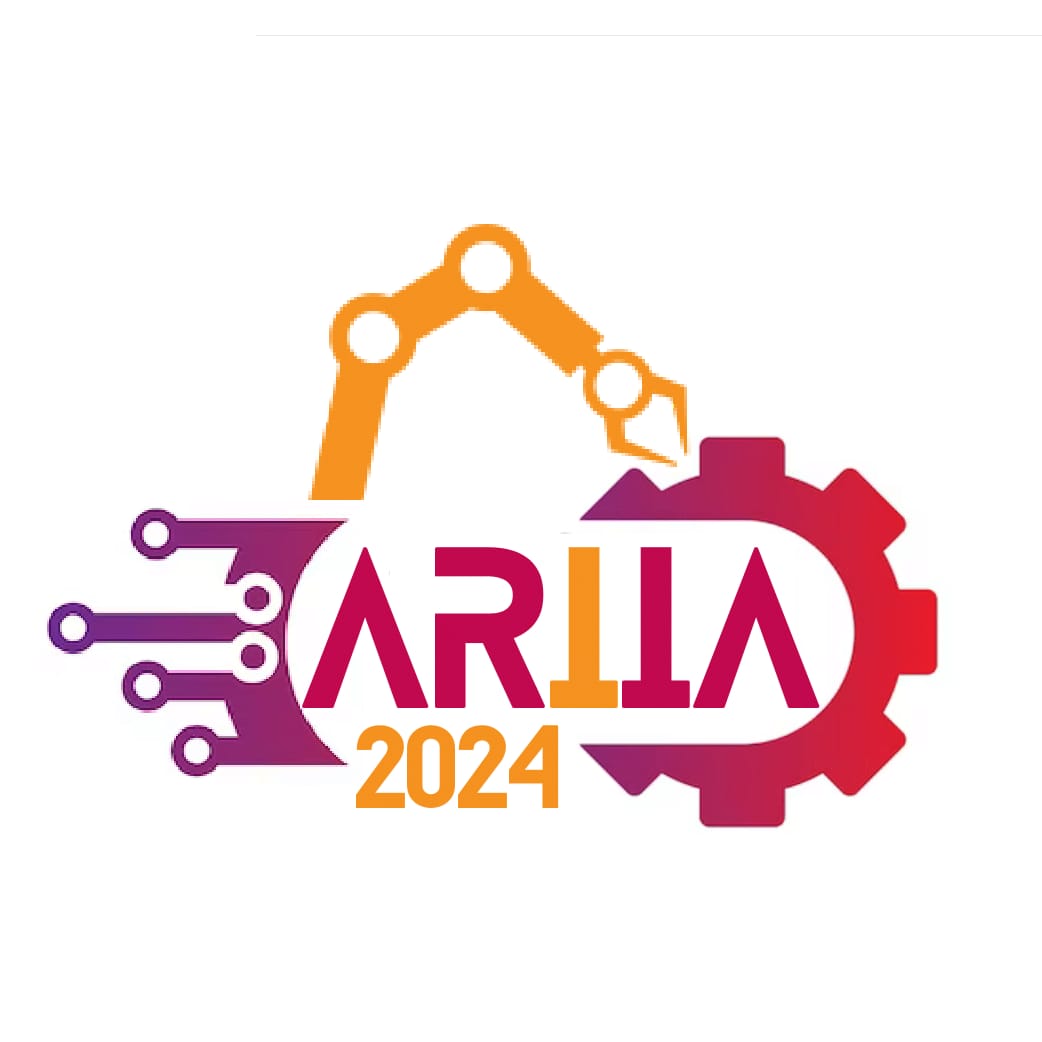 20-21 December, 2024
Manipal Institute of Technology, Manipal
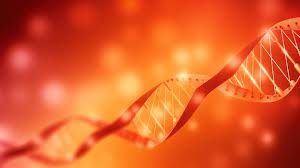 Welcome and Agenda
Introduction to AI and Cloud
Artificial Intelligence (AI):
- Simulating human intelligence through algorithms.
- Subfields include machine learning, natural language processing, and computer vision.

Cloud Computing:
- On-demand access to computing resources, storage, and services.
- Types: Public, Private, Hybrid, Multi-cloud.

Why Combine Them?
- AI’s demand for computational power aligns with cloud scalability.
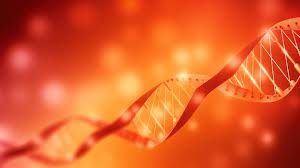 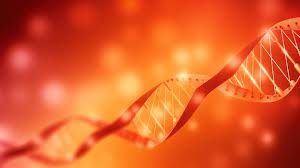 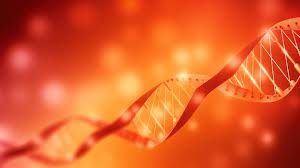 The Synergy of AI and Cloud
AI and Cloud: A Perfect Match
- Elasticity for AI model training and deployment.
- Intelligent automation and decision-making.

Key Benefits:
- Real-time data processing at scale.
- Accelerated innovation cycles.
- Global accessibility of AI solutions.
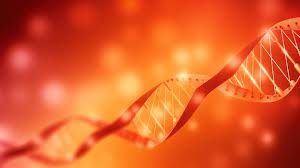 Core Components of AI in the Cloud
Infrastructure:
- Compute power via GPUs and TPUs.
- Data storage optimized for AI workloads.

AI Services:
- Pre-trained models (e.g., vision, NLP).
- AI development platforms (e.g., TensorFlow, PyTorch).

Integration Tools:
- APIs for embedding AI features.
- Orchestration with Kubernetes.
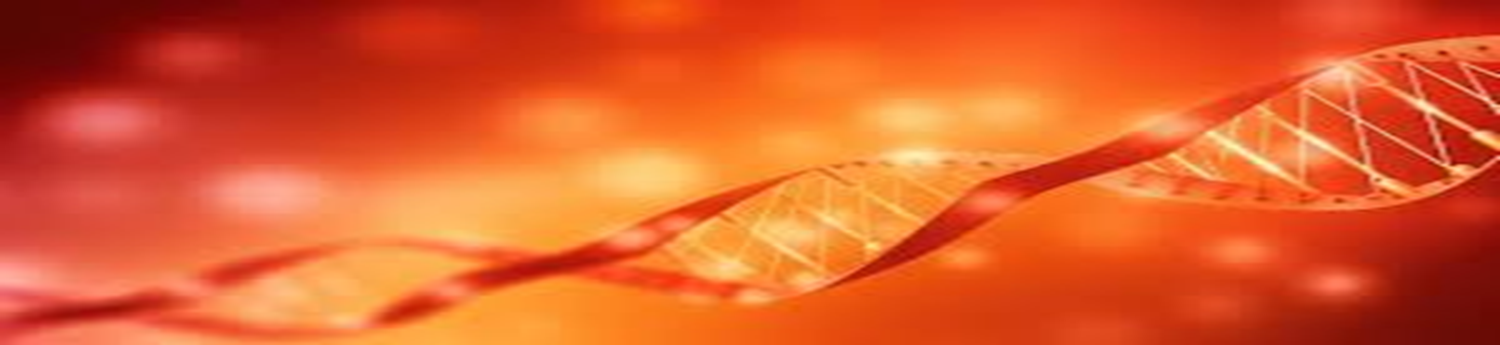 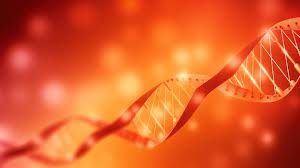 Real-World Use Cases
Healthcare:
- AI for disease diagnosis and predictive analytics.

Finance:
- Fraud detection and enhanced customer service.

Retail:
- Personalized recommendations.
- Supply chain optimization.
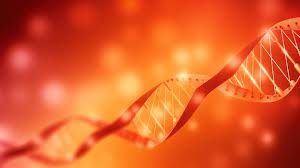 Industry-Specific Applications
Manufacturing:
- Predictive maintenance with IoT and AI.
- Quality control using computer vision.

Education:
- AI-powered learning platforms.
- Personalized educational experiences.

Transportation:
- Autonomous vehicle systems.
- Real-time traffic management analytics.
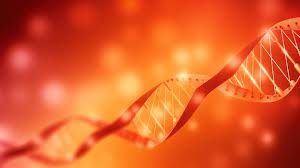 Emerging Trends in AI and Cloud
Challenges in AI-Cloud Integration
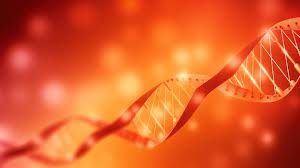 Data Privacy and Security:
- Compliance with GDPR, CCPA, etc.
- Secure storage of sensitive data.

Infrastructure Costs:
- Managing high cloud costs for AI operations.

Skill Gaps:
- Bridging gaps between cloud engineers and data scientists.
The Ethical Considerations
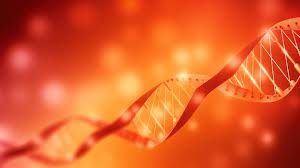 Bias in AI Models:
- Ensuring fairness and mitigating discriminatory outcomes.

Transparency:
- Explainable AI decisions.

Environmental Impact:
- Reducing the carbon footprint of AI training.
Future Outlook: AI in the Cloud
Next-Generation Trends:
- Quantum computing in cloud AI.
- Self-learning AI models.
- Multi-cloud strategies for optimization.

Vision for Tomorrow:
- AI and cloud driving innovation.
- Everyday life enhanced by ubiquitous AI.
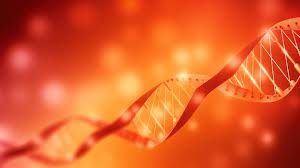 Case Studies
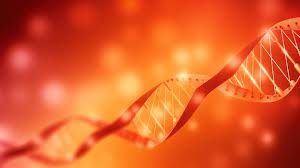 Case Study 1: Global Retailer - Supply Chain Efficiency
- Problem: Siloed data and manual processes.
- Solution: AI-integrated real-time data streams.
- Outcome: 30% better demand forecasting, 20% inventory cost reduction.
- Tools: AWS SageMaker, Google BigQuery.

Case Study 2: Healthcare Startup - AI Diagnostics
- Problem: Lack of rural diagnostic tools.
- Solution: AI models analyzing X-rays, MRIs in the cloud.
- Outcome: 95% diagnostic accuracy.
- Tools: Azure Health Bot, TensorFlow.

Case Study 3: Financial Institution - Fraud Detection
- Problem: Rising fraudulent transactions.
- Solution: Real-time fraud detection with cloud AI.
- Outcome: 40% reduction in fraud incidents.
- Tools: Google Cloud AI, BigQuery ML.
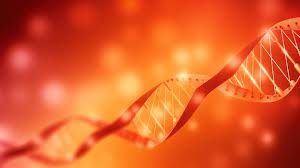 Key Takeaways
Call to Action
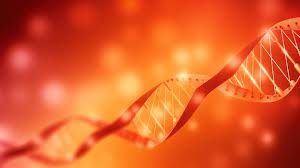 IEEE International Conference on Augmented Reality, Intelligent Systems and Industrial Automation 
(ARIIA-2024)
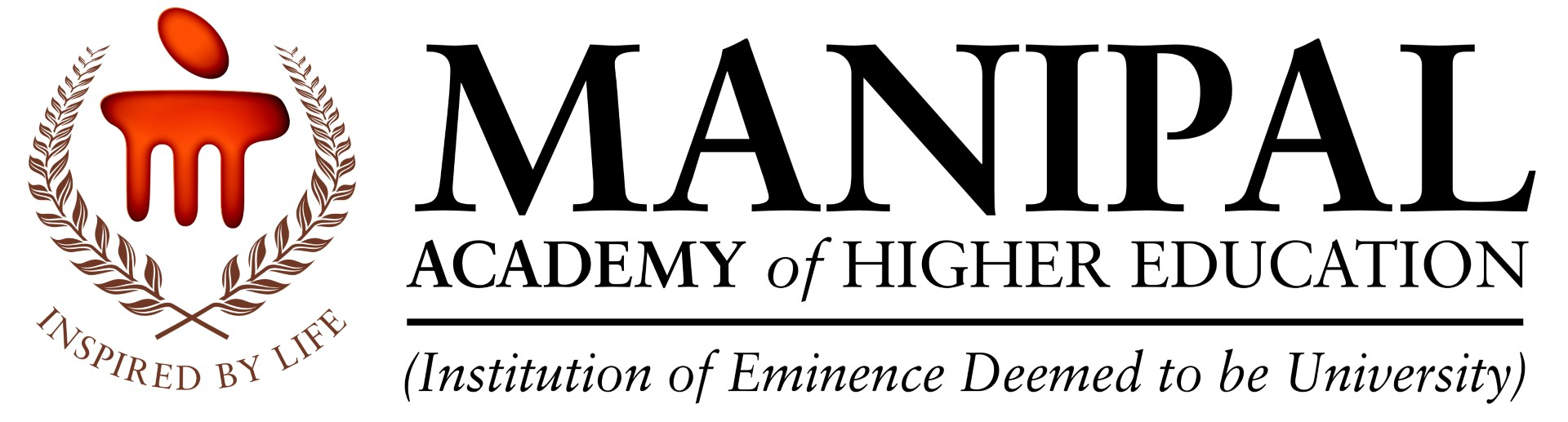 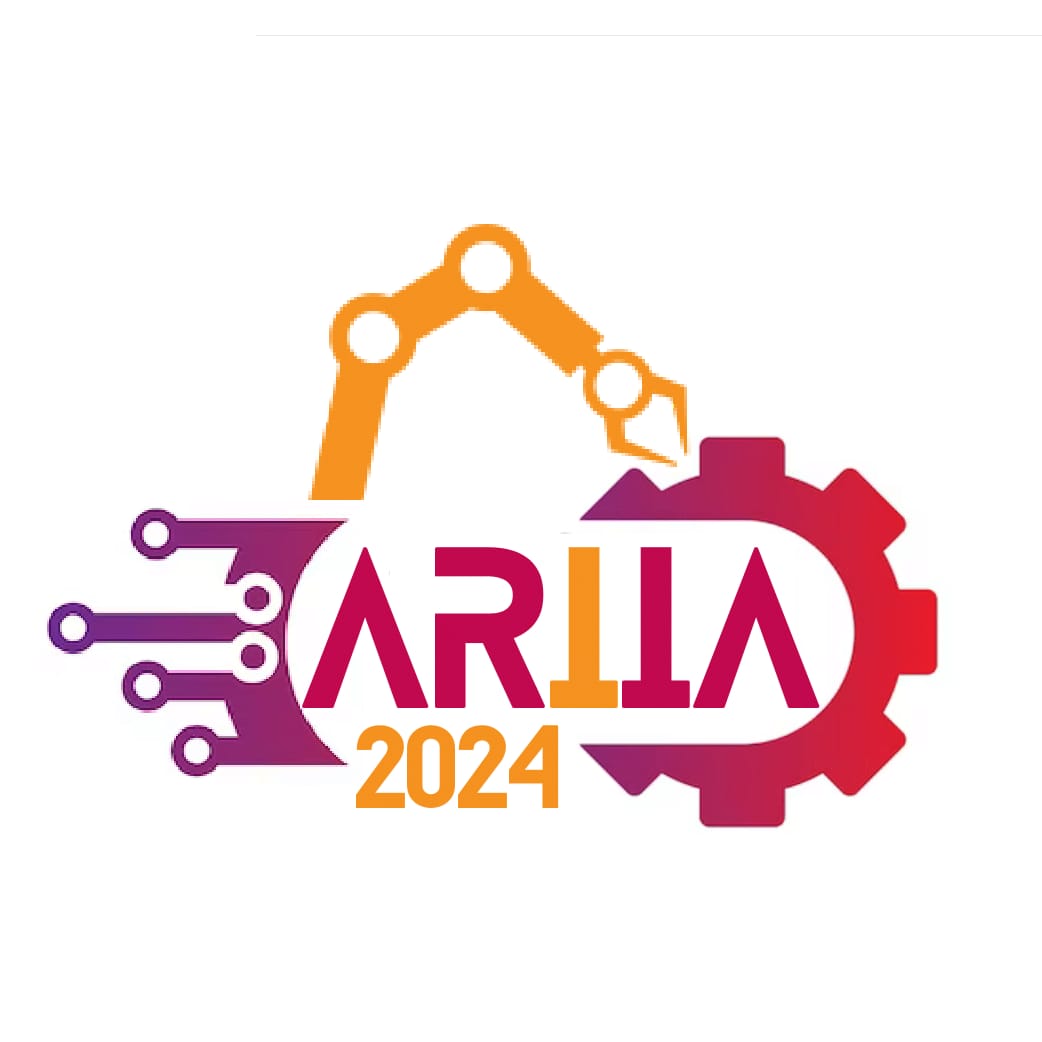 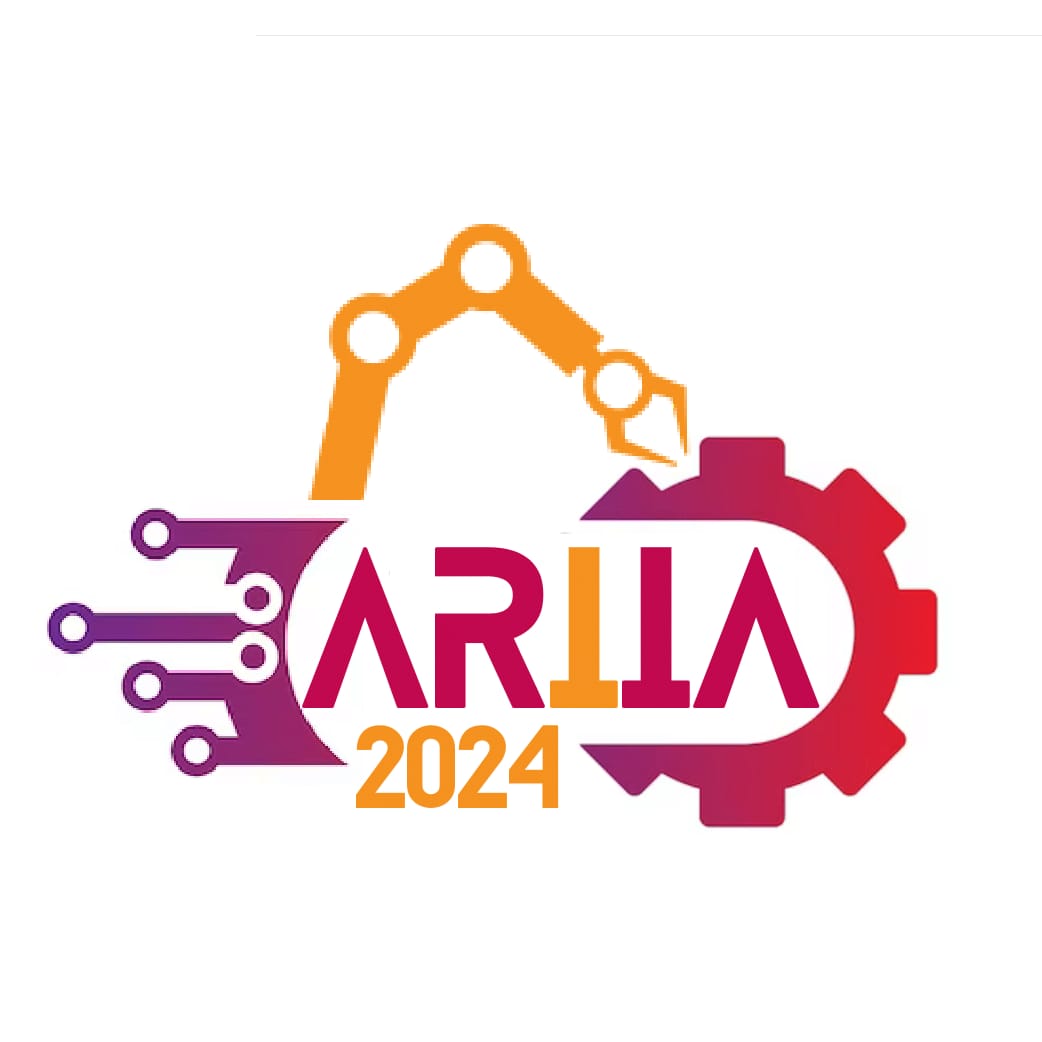 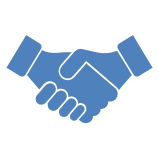 Thank You
20-21 December, 2024
Manipal Institute of Technology, Manipal